CHÀO MỪNG CÁC EM ĐẾN VỚI TIẾT HỌC
HÔM NAY!
KHỞI ĐỘNG
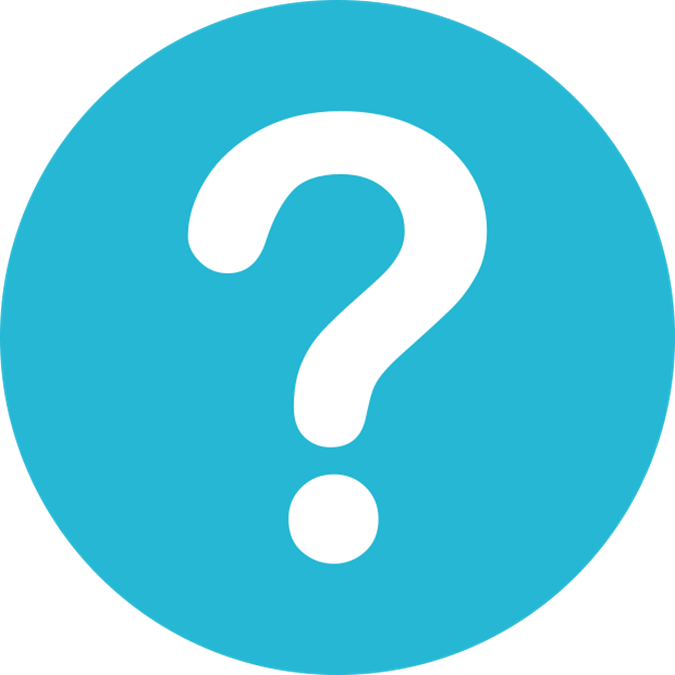 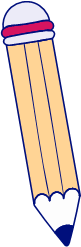 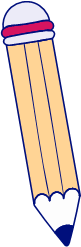 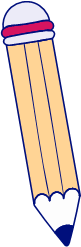 CHƯƠNG II. PHƯƠNG TRÌNH VÀ BẤT PHƯƠNG TRÌNH BẬC NHẤT MỘT ẨN
LUYỆN TẬP CHUNG
NHẮC LẠI KIẾN THỨC
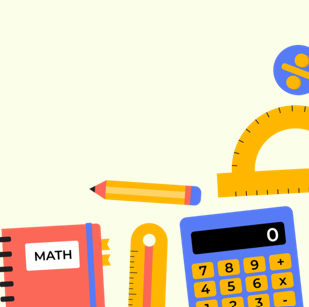 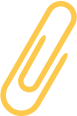 Cách giải phương trình chứa ẩn ở mẫu
Bước 1. Tìm điều kiện xác định của phương trình
Bước 2. Quy đồng mẫu hai vế của phương trình rồi khử mẫu.
Bước 3. Giải phương trình vừa tìm được.
Bước 4 (kết luận). Trong các giá trị vừa tìm được của ẩn ở Bước 3, giá trị nào thỏa mãn điều kiện xác định chính là nghiệm của phương trình đã cho.
Giải:
Giải:
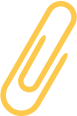 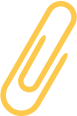 Liên hệ giữa thứ tự và phép nhân
Khi nhân cả hai vế của một bất đẳng thức với cùng một số dương ta được bất đẳng thức mới cùng chiều với bất đẳng thức đã cho.
Khi nhân cả hai vế của một bất đẳng thức với cùng một số âm ta được bất đẳng thức mới ngược chiều với bất đẳng thức đã cho.
Giải:
LUYỆN 
TẬP
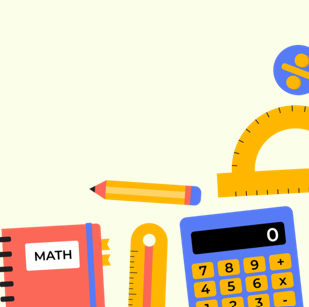 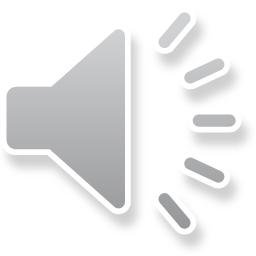 TRÒ CHƠI
CHÉM HOA QUẢ
LUẬT CHƠI
Với mỗi câu trả lời trắc nghiệm đúng, các em sẽ có một lần chém hoa quả. Nếu trả lời sai, quyền chơi sẽ thuộc về bạn khác. Ai chém được nhiều hoa quả nhất sẽ giành chiến thắng.
Câu 2.
Câu 1.
Câu 5.
Câu 3.
Câu 4.
[Speaker Notes: Bấm vào từng loại quả để đến câu hỏi.]
B
A
D
C
B
[Speaker Notes: Bấm vào mặt cười góc phải để quay lại trò chơi.]
B
A
D
C
C
[Speaker Notes: Bấm vào mặt cười góc phải để quay lại trò chơi.]
B
A
1 nghiệm
D
C
B
[Speaker Notes: Bấm vào mặt cười góc phải để quay lại trò chơi.]
B
A
D
C
A
[Speaker Notes: Bấm vào mặt cười góc phải để quay lại trò chơi.]
B
A
D
C
D
[Speaker Notes: Bấm vào mặt cười góc phải để quay lại trò chơi.]
CHÚC MỪNG CÁC EM ĐÃ HOÀN THÀNH THỬ THÁCH!
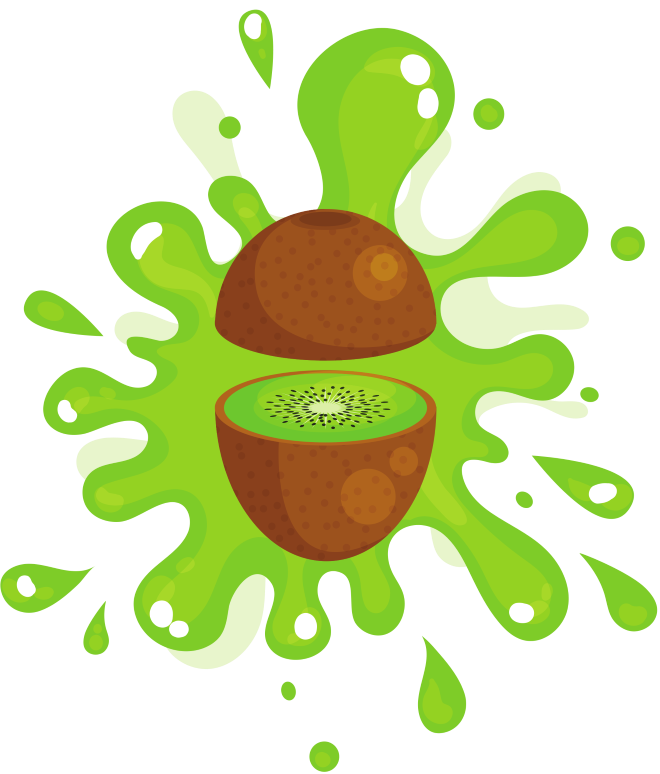 [Speaker Notes: Bấm vào từng loại quả để đến câu hỏi. Sau khi chơi xong bấm vào đám mây để đến phần tiếp theo.]
Bài tập
Giải:
Bài tập
Giải:
Giải:
Giải:
Giải:
VẬN DỤNG
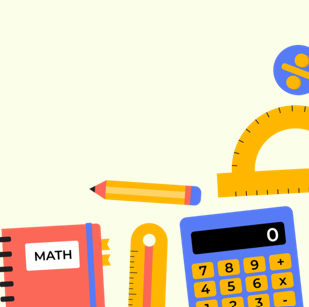 Giải:
PHIẾU BÀI TẬP THÊM
Giải:
PHIẾU BÀI TẬP THÊM
Giải:
Giải:
Giải:
Giải:
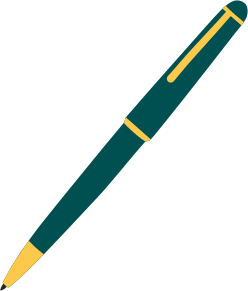 Giải:
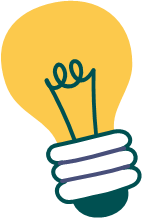 HƯỚNG DẪN VỀ NHÀ
Ghi nhớ kiến thức trong bài.
Hoàn thành bài tập trong SBT.
Chuẩn bị bài sau “Bất phương trình bậc nhất một ẩn”.
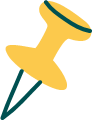 CẢM ƠN CÁC EM ĐÃ THAM GIA TIẾT HỌC!
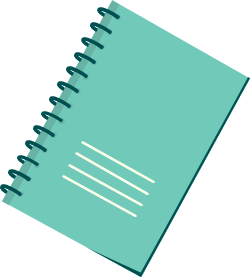